Økt 7
Lukket krets
1
Skriv-par-del
Hva vil det si at et materiale leder strøm? Kan du nevne noen materialer som leder strøm og noen som isolerer strøm?
1. Skriv: Lærlingheftet side 24, spørsmål 6. 

2. Diskuter med naboen. 

3. Del i plenum.
2
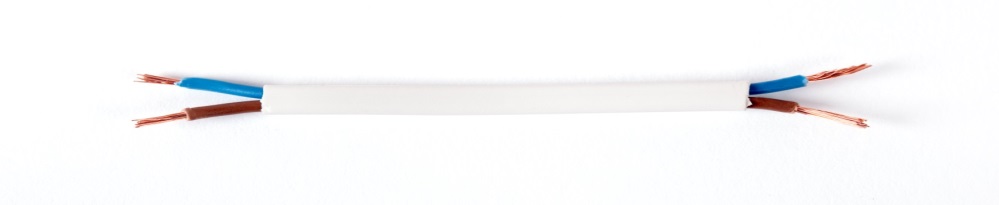 Foto: Annica Thomsson
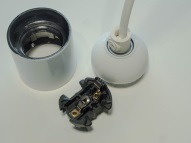 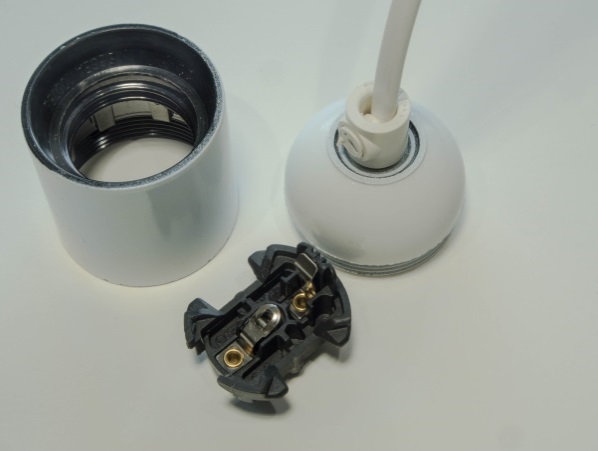 I denne økta skal vi prøve å svare på spørsmål vi fikk da vi analyserte lampesokkel og ledning…
Foto: Petter Brodal
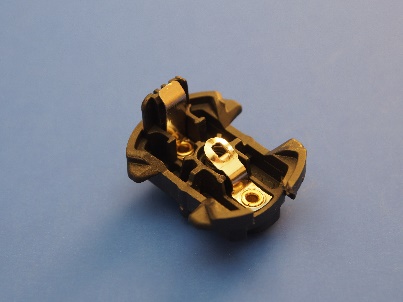 …og finne ut hvordan disse delene jobber sammen i den elektriske kretsen til lampa.
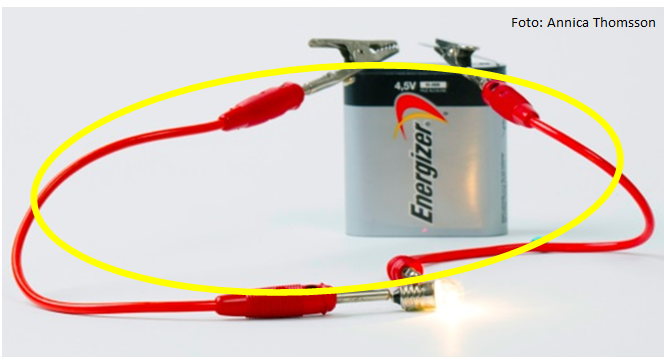 Vi skal også se nærmere på hva som skjer med elektronene i den elektrisk kretsen til ei lampe.
3
Hvordan kan vi finne svar?
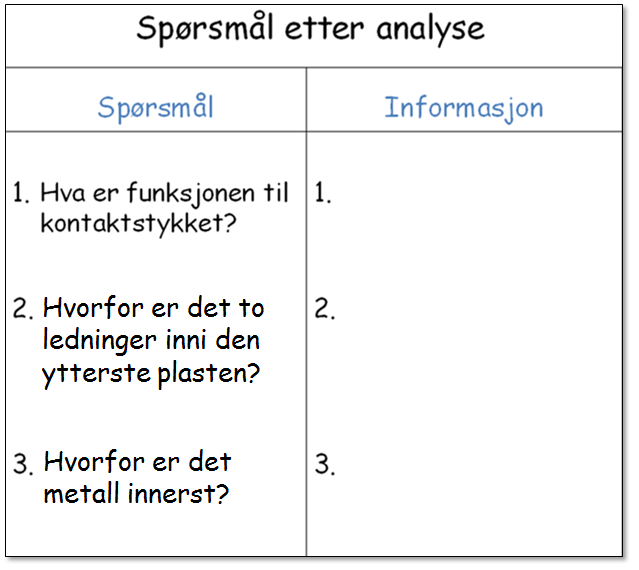 Les side 18–20.
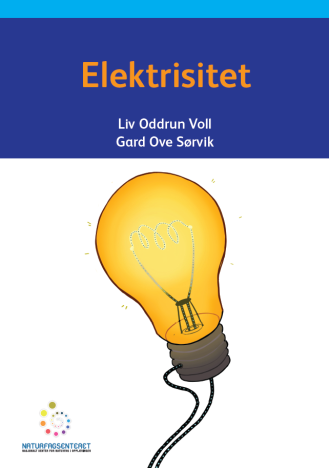 Metall leder strøm.
Side 11 i lærlingheftet.
4
Leste du noe som kan svare på spørsmål 2?
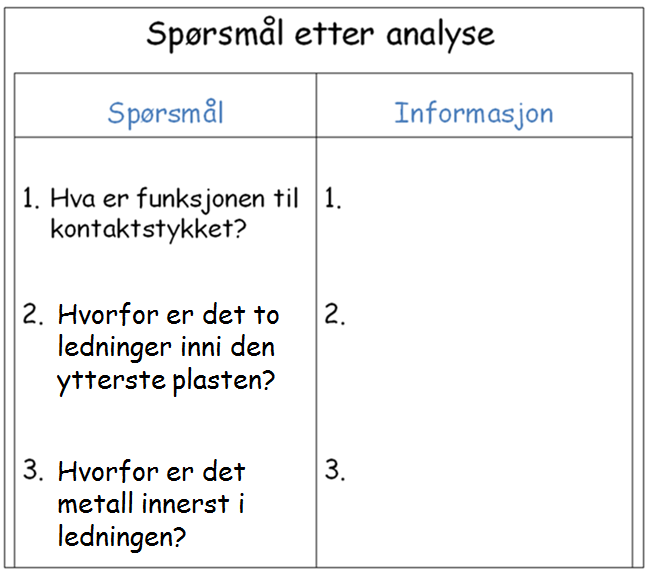 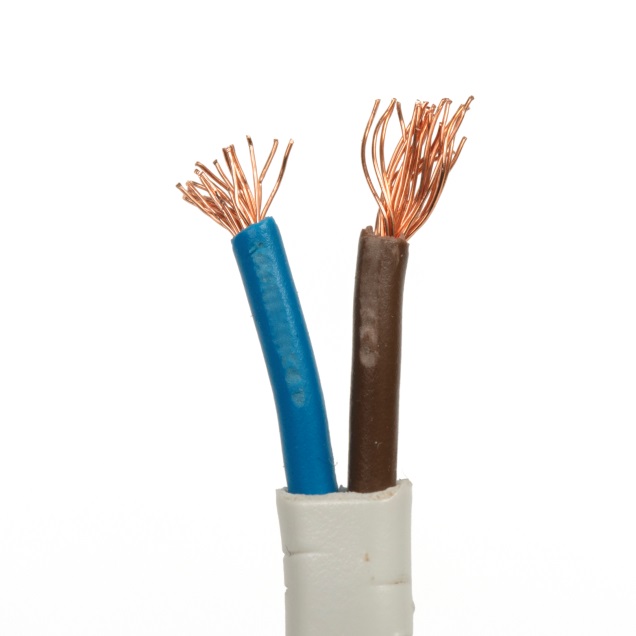 I den ene ledningen går strømmen fra strømkilden. I den andre går strømmen tilbake til strømkilden.
Metall leder strøm.
5
Leste du noe som kan svare på spørsmål 1?
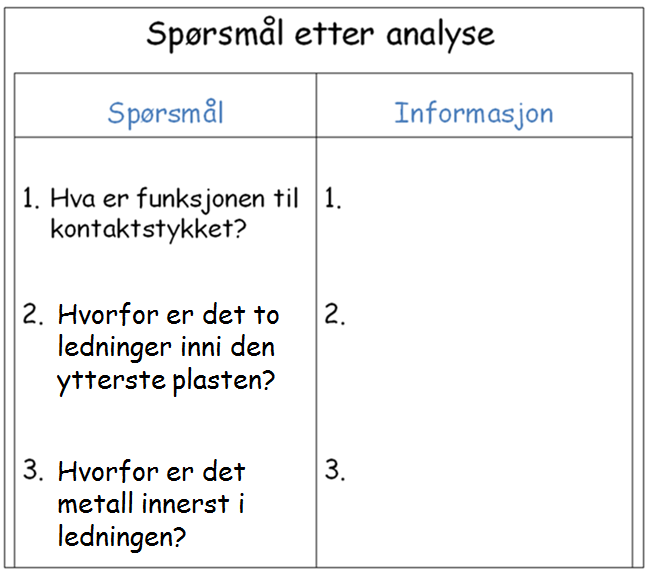 I den ene ledningen går strømmen fra strømkilden. I den andre går strømmen tilbake til strømkilden.
Metall leder strøm.
6
Hva er funksjonen til kontaktstykket?
Hvor i lampesokkelen sitter kontaktstykket?
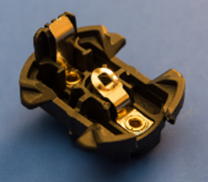 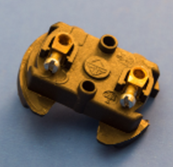 Hvordan må ledninger kobles til lyspæra for at den skal lyse?
Hvorfor har kontaktstykket to deler av metall, mens resten er av plast?
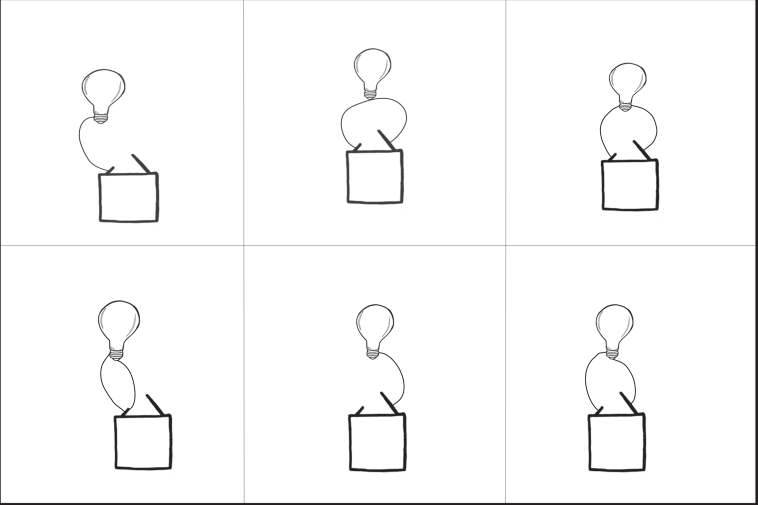 Hva er funksjonen til de to metalldelene på kontaktstykket?
7
Ill.: Rim Tusvik
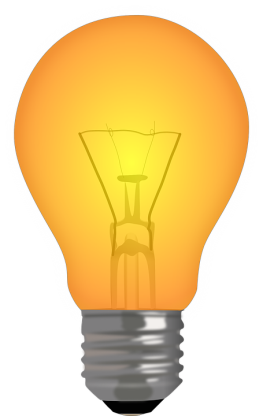 Metallkontakter
Kontaktstykket leder strøm fra ledningen til lyspæra …
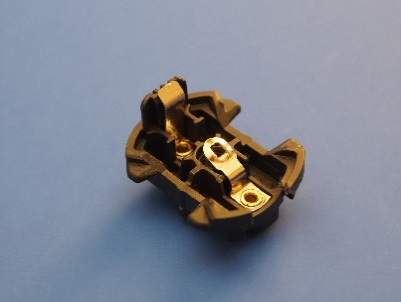 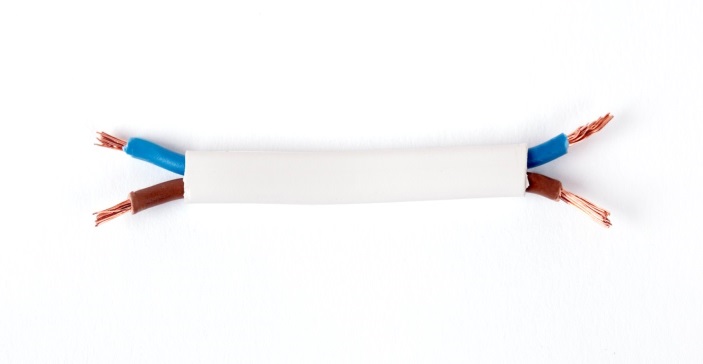 … og fra lyspæra tilbake til ledningen.
8
Foto: Annica Thomsson
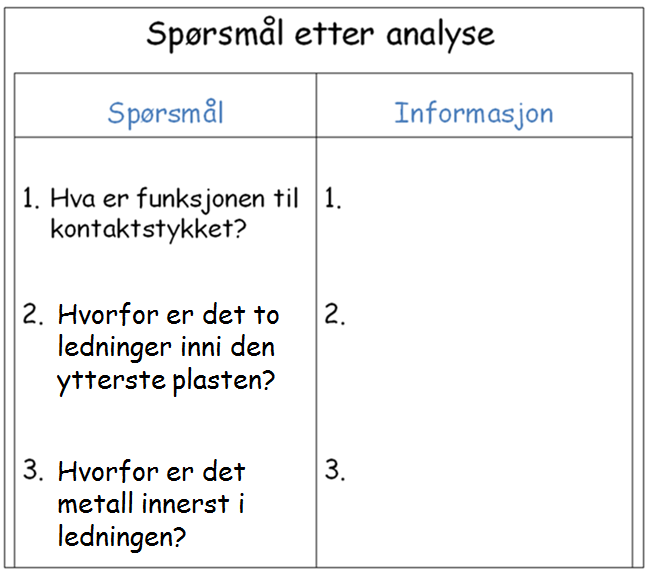 Å lede strøm fra ledningen til lyspæra.
I den ene ledningen går strømmen fra strømkilden. I den andre går strømmen tilbake til strømkilden.
9
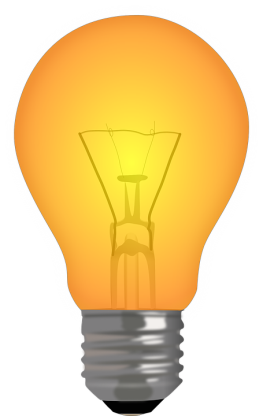 Den elektriske kretsen er et system
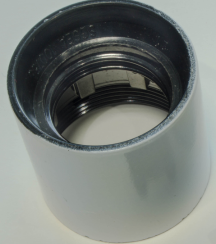 Lyspæra og kontaktstykket sitter i lampesokkelen.
Strekkavlasteren fester lampesokkelen til ledningen.
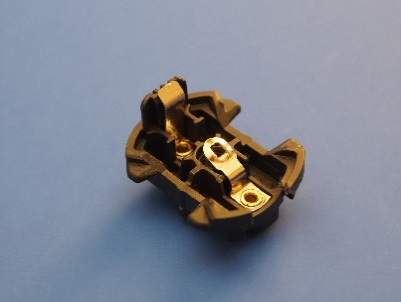 Foto: Petter Brodal
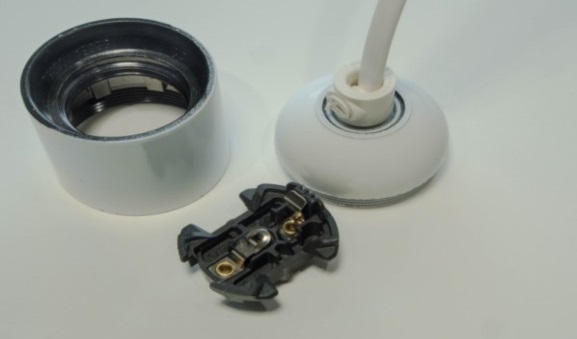 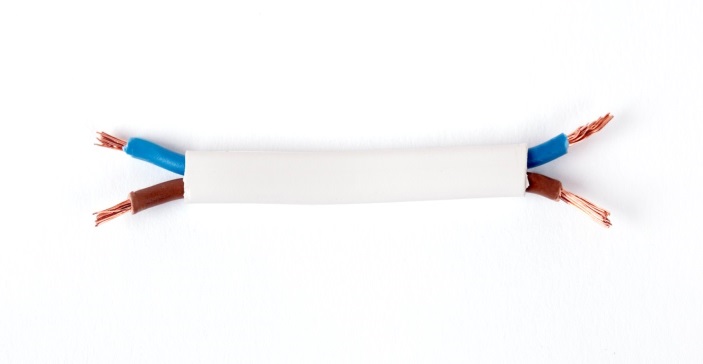 Hvordan jobber delene sammen?
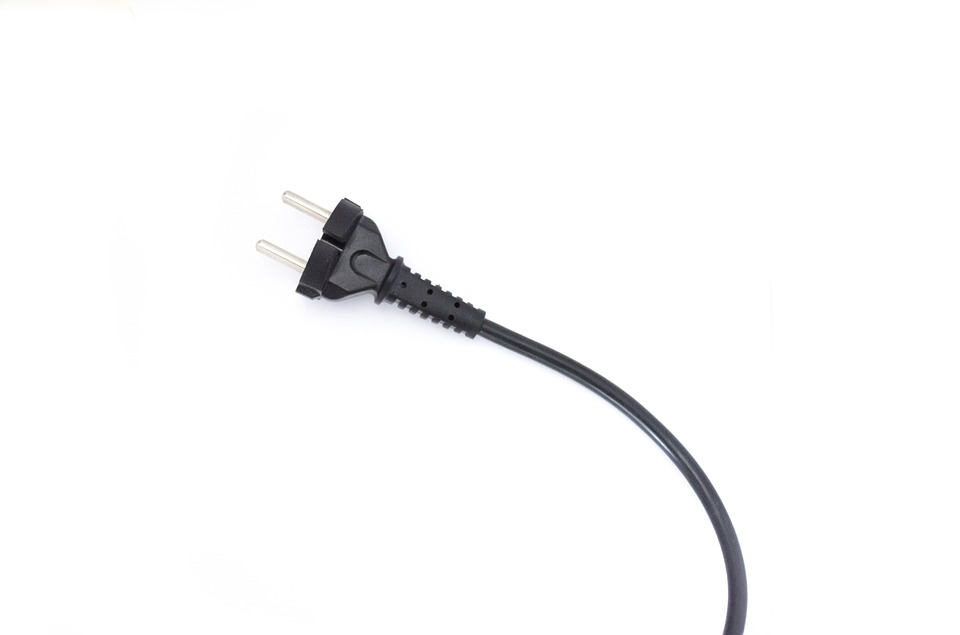 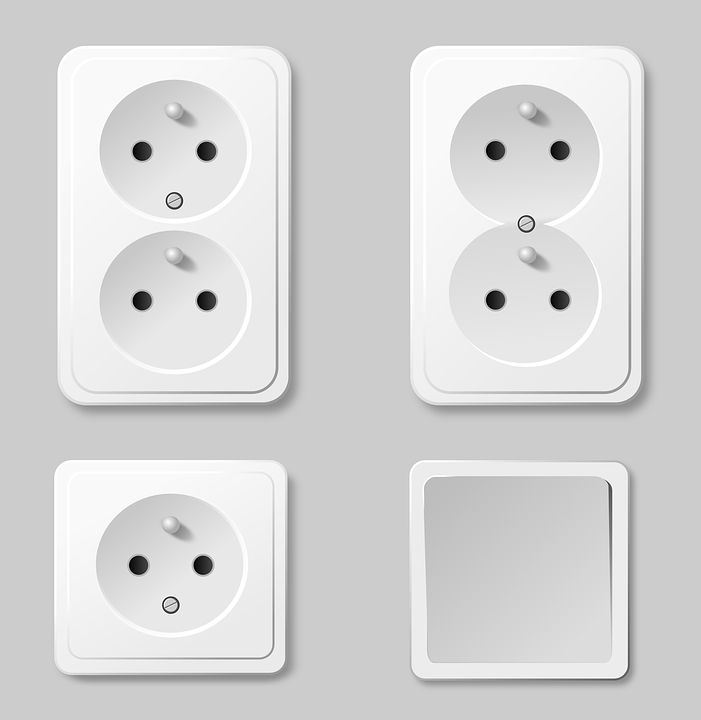 10
Alle delene har en funksjon.
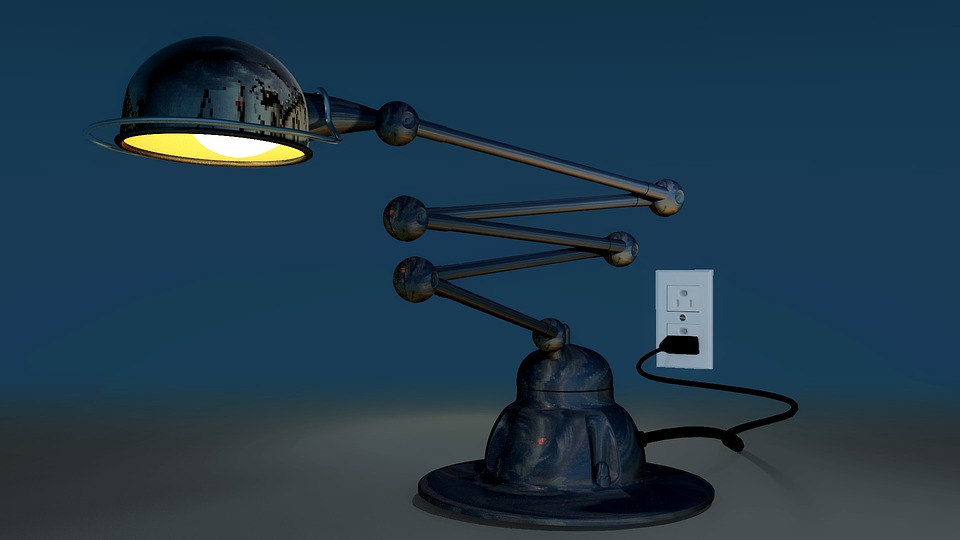 Delene jobber sammen og gjør at lampa fungerer som den skal.
11
En lukket elektrisk krets.
Hva skjer hvis vi trekker støpselet ut av stikkontakten?
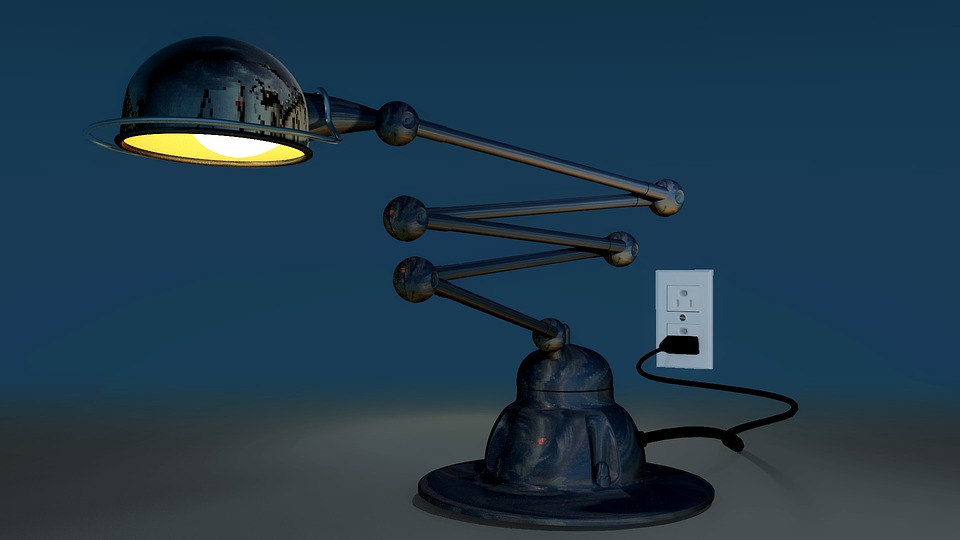 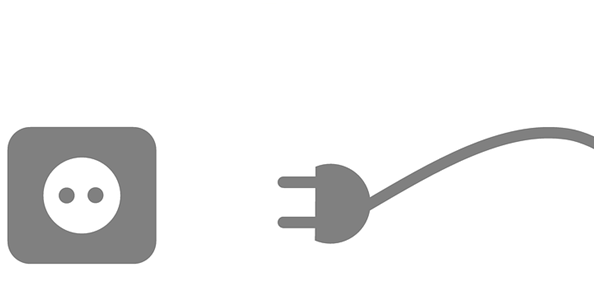 Kretsen brytes.
12
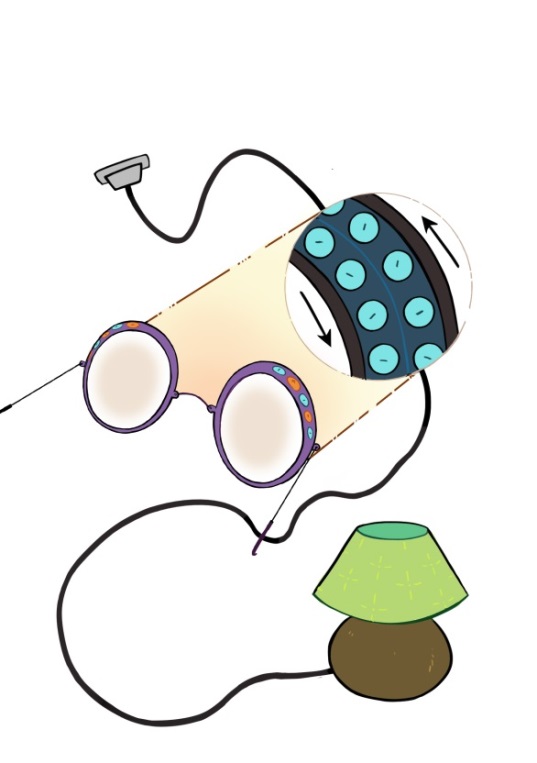 Magiske briller
Hva skjer inni ledningen og lyspæra som gjør at lyspæra lyser i en lukket elektrisk krets?
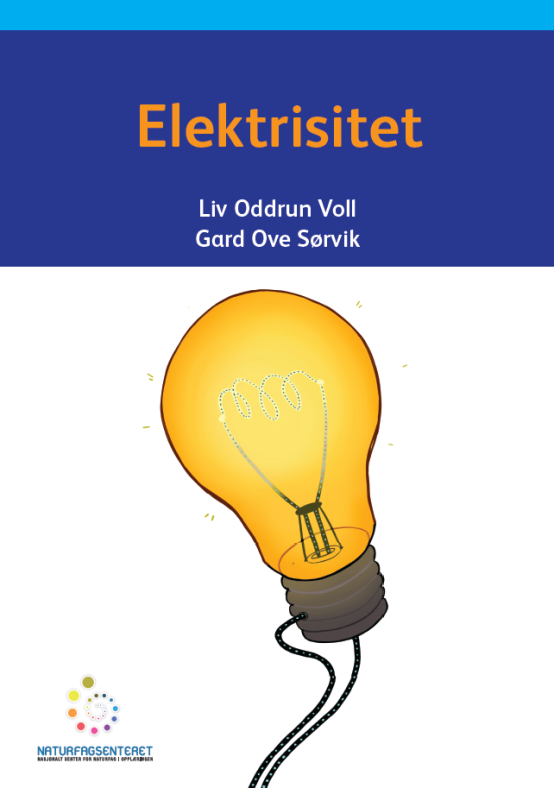 Ill.: Nina Myklebust
13
Side 7
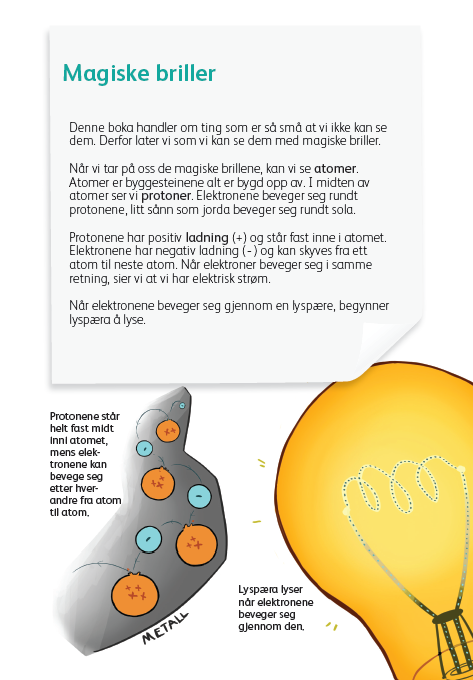 Hvor finner vi 
elektronene?
14
Side 11
Strøm i tynn metalltråd
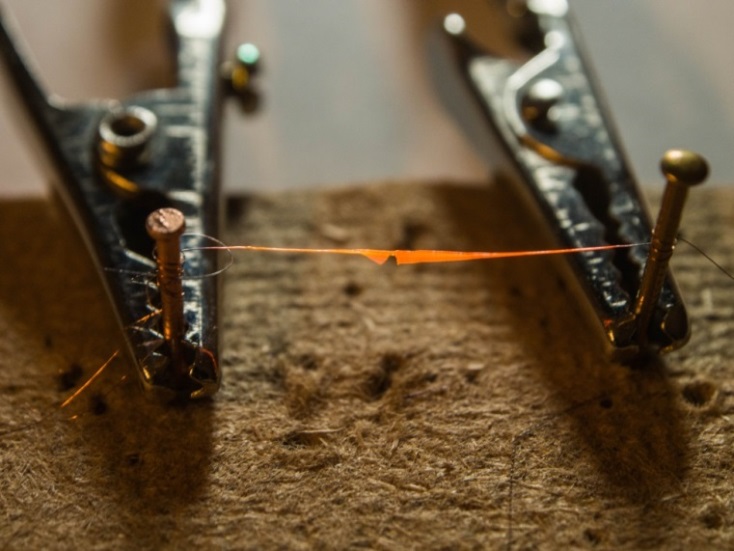 Foto: Petter Brodal
Elektronene møtte motstand i metalltråden.
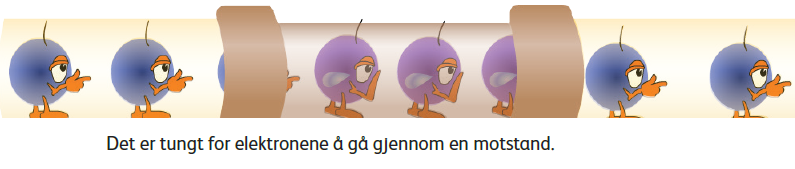 Mange elektroner klemte seg gjennom samtidig og gjorde tråden varm.
15
Side 15
Hva skjer med elektronene i en lukket elektrisk krets?
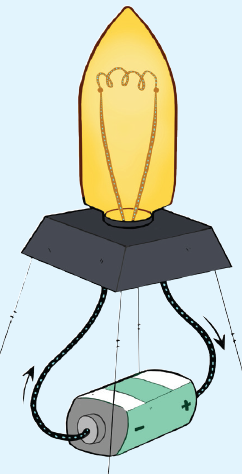 Hva skjer med elektronene hvis vi bryter kretsen?
16
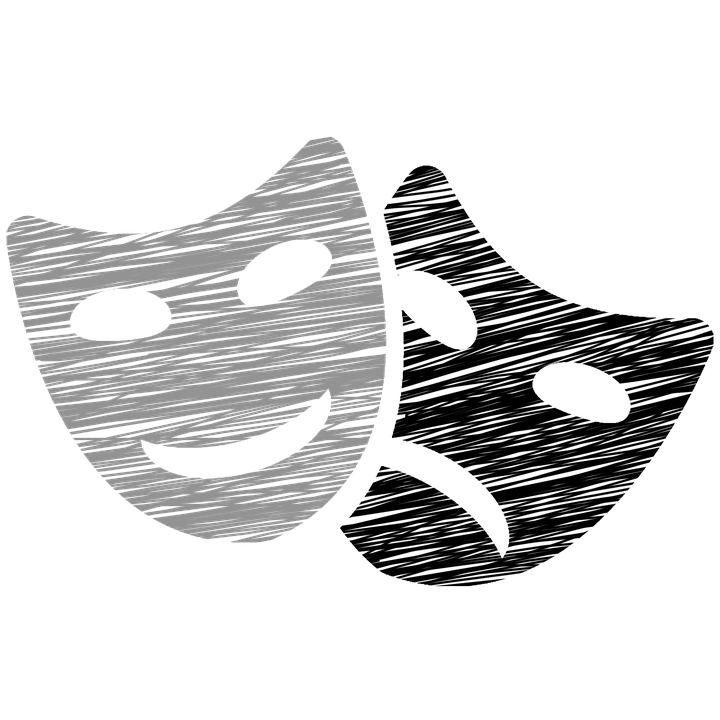 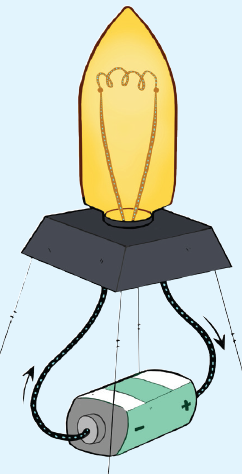 Vi kan dramatisere lukket krets.
Det kan bare gå strøm når den elektriske kretsen er lukket.
17
Klassens bok om lamper
18